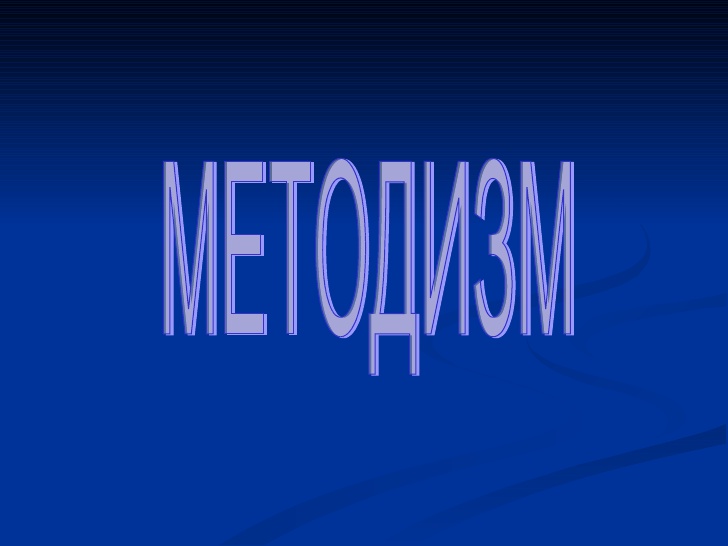 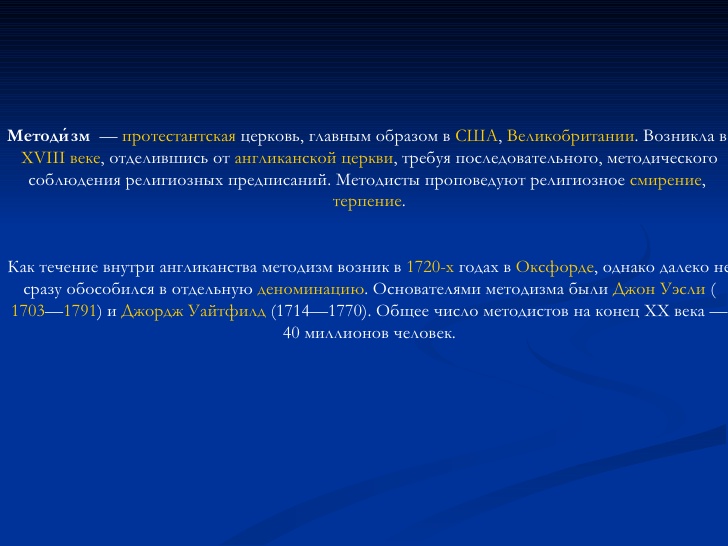 Основатели Джон Уэсли (1703—1791) и Джордж Уайтфилд  (1714—1770)
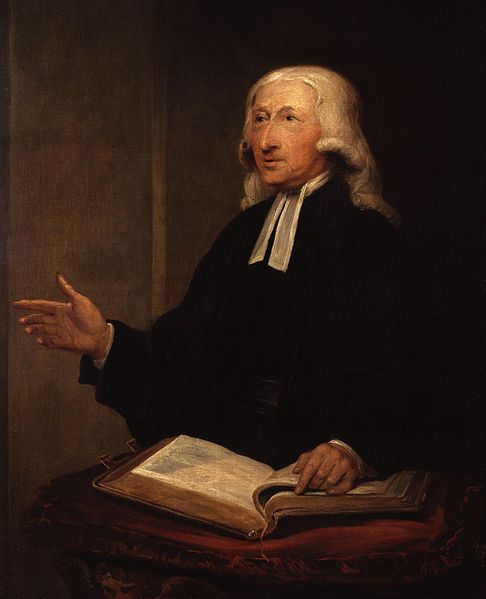 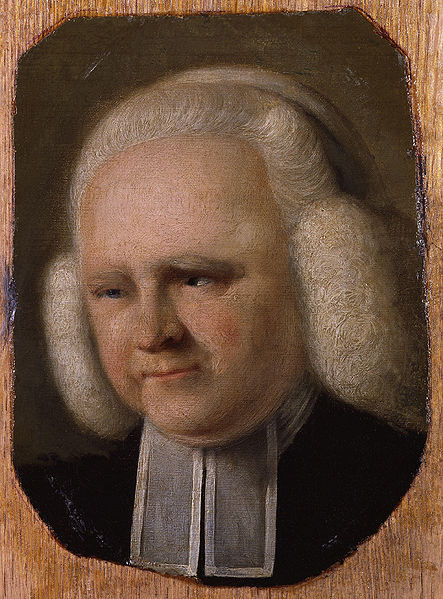 Важную роль в становлении методизма сыграла также графиня Селина Гастингс (1707—1791)
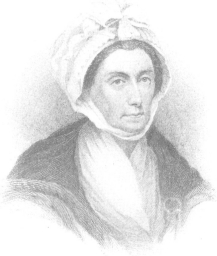 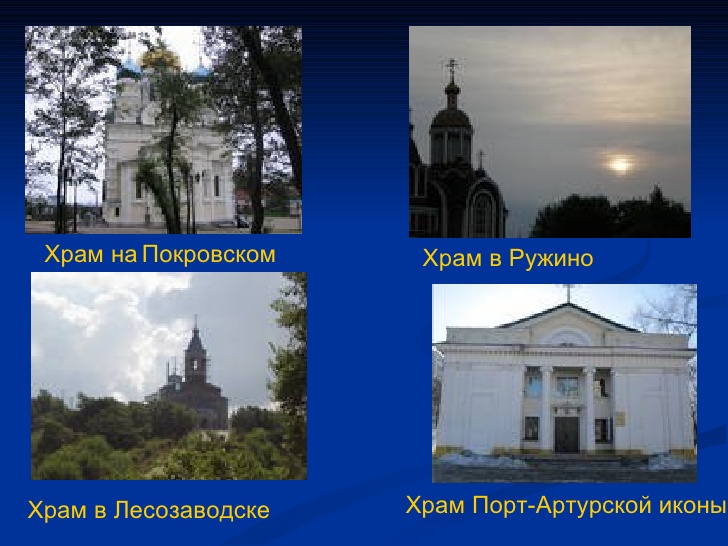 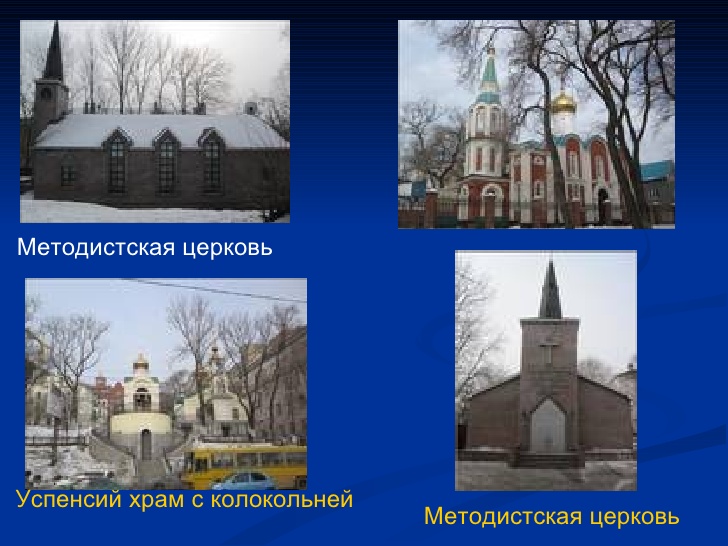 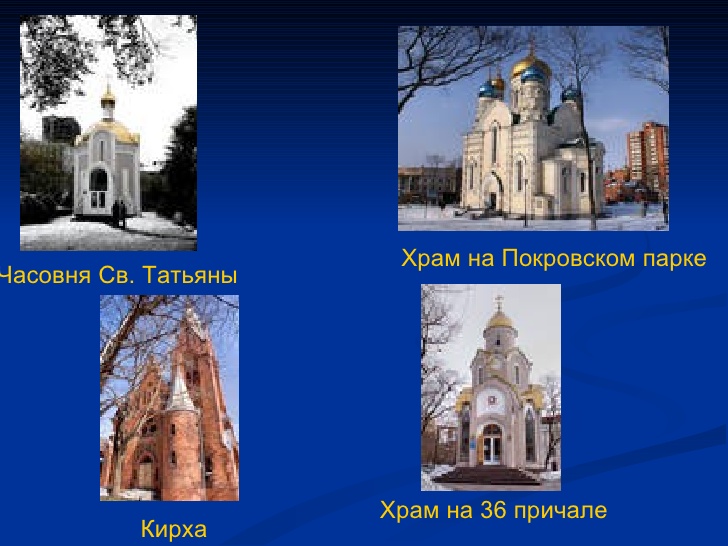 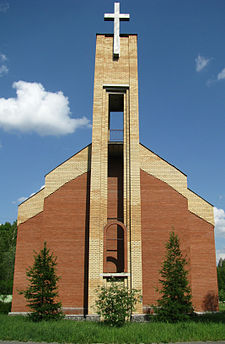 Методизм исповедует принцип всеобщего священства, но учит, что некоторые из верующих призваны и рукоположены́ для  отправления  духовных обязанностей — для проповеди Евангелия, совершения таинств и духовного руководства. Эти служители не составляют особого сословия, но исполняют роль проповедников и наставников. Они равны между собою, имеют одни и те же служебные полномочия и от других верующих отличаются только должностью или служебными обязанностями, а не дарованными свыше правами и благодатными дарами.
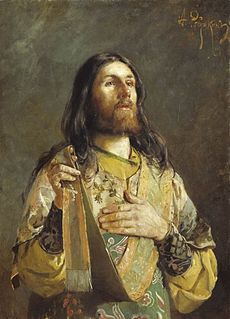 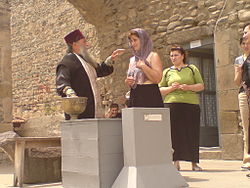 Служители церкви  методистов  разделяются на два разряда: на дьяконов и пресвитеров. Названия перешли к нам из апостольской Церкви.
Основой богословских воззрений методистской церкви является Библия. Методисты рассматривают Библию как Священное Писание, включающее богодухновенные книги, содержащие откровение Бога. В Библии признают различные литературные стили.
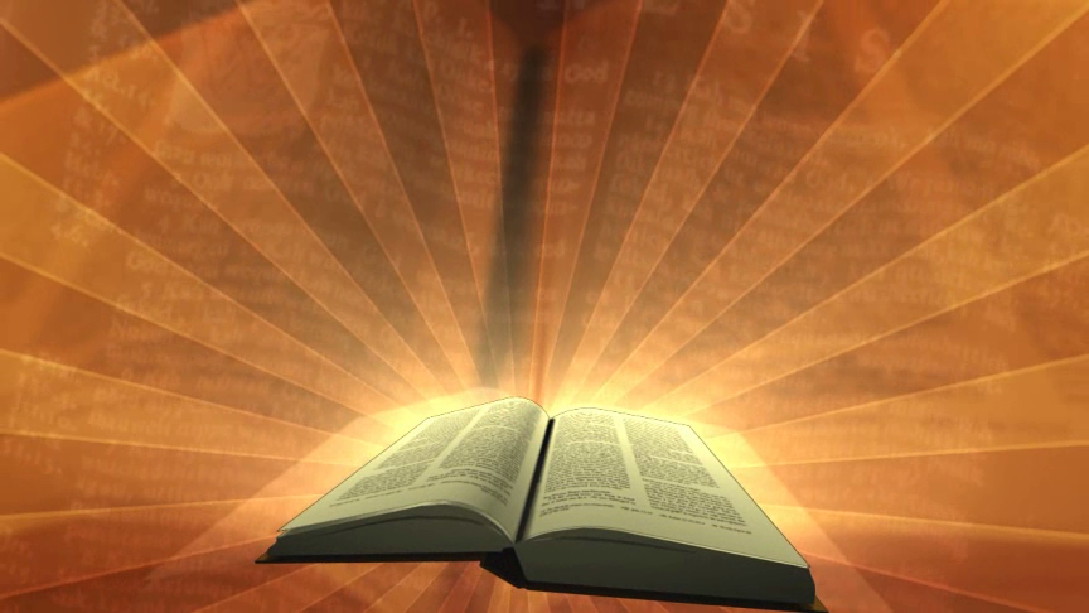 Методисты веруют в триединого Бога, но не претендуют на полное понимание этой истины. Методисты учат, что троичность Бога является выражением трех аспектов нашего опыта в познании Бога. Они признают Бога Отца как Причину всех причин, как Создателя всего видимого и невидимого.
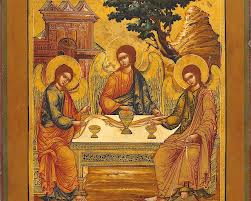 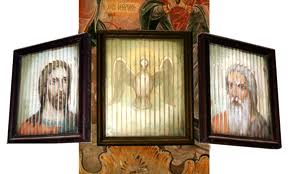 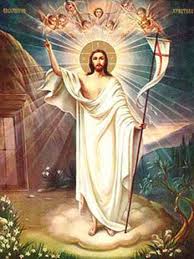 Методисты веруют в божественность Христа. Первое Положение Методистской церкви гласит, что Христос Сын Божий принял образ человека в утробе блаженной Девы
Методисты верят в Божественный суд после смерти. Добродетель получит награду, а зло будет наказано. Они верят в обетование Христа: Я иду приготовить место вам - (Ин.14,2. Рай является местом обитания душ, где искупленные находятся в общении с Отцом и Сыном - Иисусом Христом. Ад - это место, где такого общения нет.
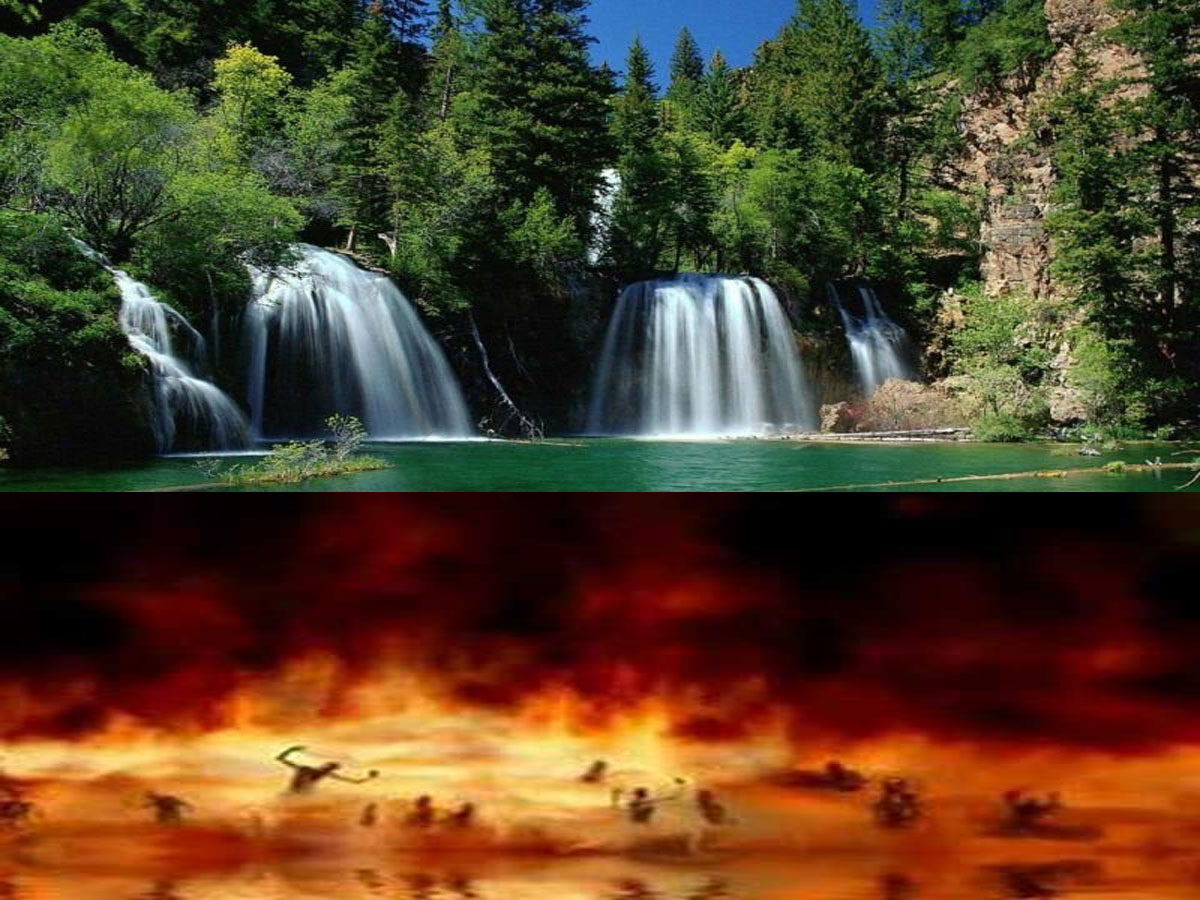 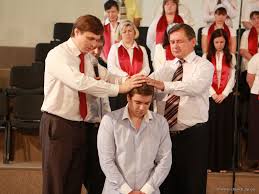 Методисты признают только два таинства: крещение и хлебопреломление. Причем крещение является на только знаком исповедания, но и также знаком рождения свыше.
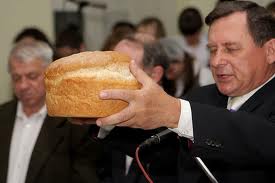 Хлебопреломление является таинством, свидетельствующим о смерти Христа и указывающим на любовь, которую христиане должны иметь между собой.
Вступающие в церковь методисты должны дать твердый ответ на два вопроса: Исповедуете ли вы Иисуса Христа как вашего Спасителя и Господа, и даете ли обет служить Ему? и Принимаете ли вы христианскую веру согласно Новому Завету нашего Господа Иисуса Христа?
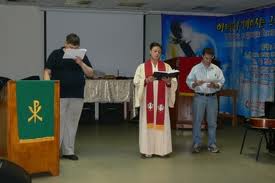 Методисты борются против неумеренности, азартных игр и безнравственных привычек.
Они осуждают развод и стремятся сохранить всеми средствами брачный союз, но признают вынужденность некоторых разводов.
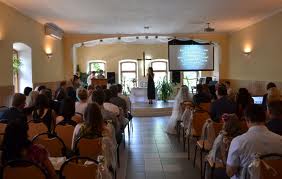 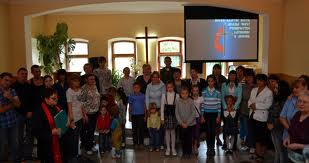 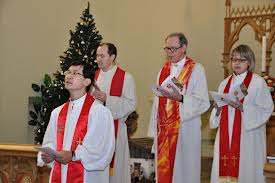 В Казахстане общины методистов развернули активную деятельность, представленные, главным образом, проповедниками из Южной Кореи.
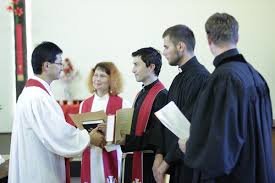 Численность последователей этого направления достигает несколько тысяч человек различных национальностей.
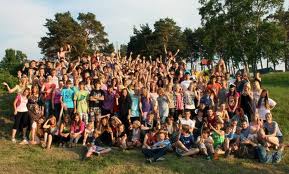 Спасибо за внимание!
Выполнили:
Хамзахун Тахир
Нурмахамбетова Арайлым